UNIVERSIDAD NACIONAL EXPERIMENTAL DE GUAYANA
VICERRECTORADO ACADÉMICO
COORDINACIÓN GENERAL DE PREGRADO
PROYECTO DE CARRERA: INGENIERÍA INDUSTRIAL
UNIDAD CURRICULAR: INGENIERIA DEL AMBIENTE
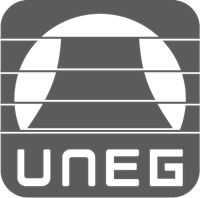 PRINCIPIOS DE ECOLOGÍA
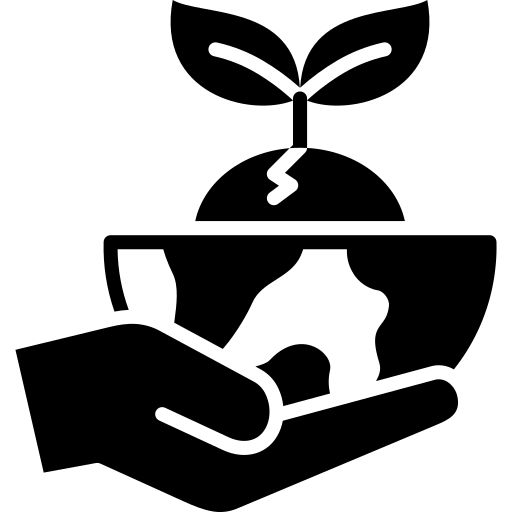 PROFESORA:                                                                                                                   ARLENIS CRESPO
INTEGRANTES:                                                                                                                   TORO, JUAN. C.I: 27.922.230
VOLCAN, JESUS. C.I: 27.578.758
Ciudad Guayana, Diciembre del 2024.
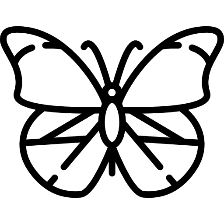 AREA ASIGNADA
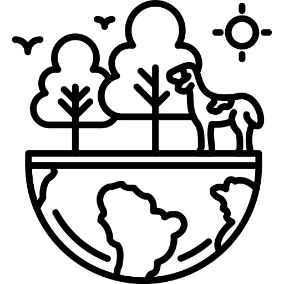 BIODIVERSIDAD
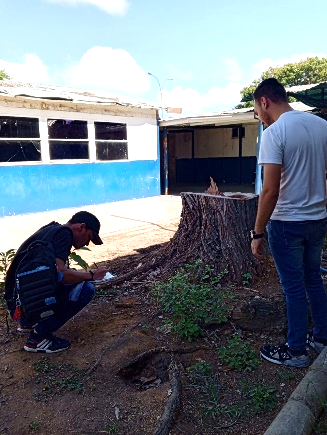 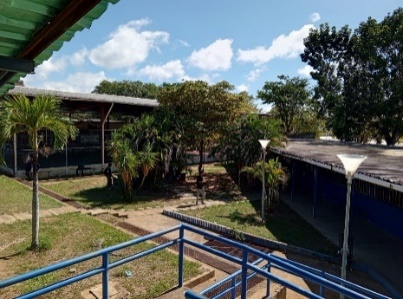 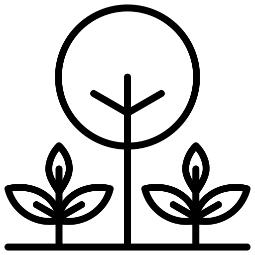 ESPECIES DE PLANTAS
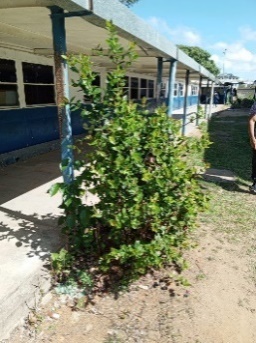 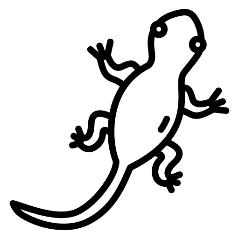 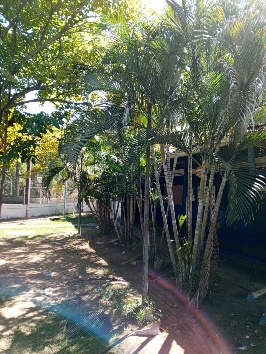 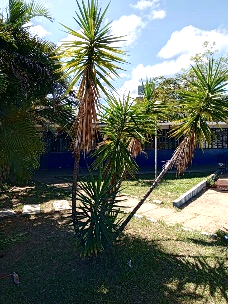 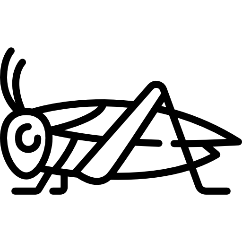 Palma Areca
Ixora
Yucca Aloifolia
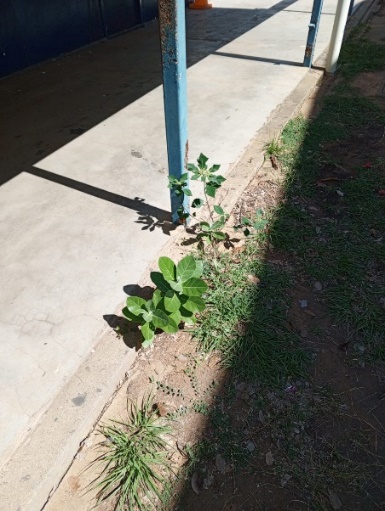 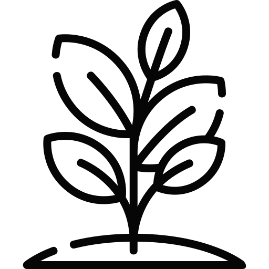 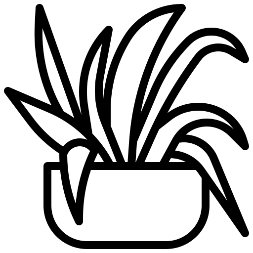 Calotropis 
Procera
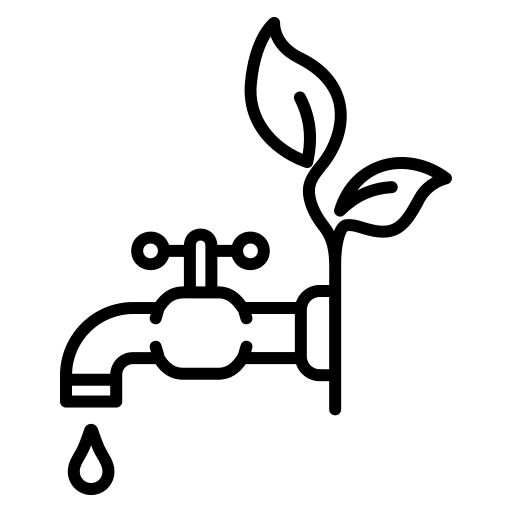 FOTOS
CONSERVACIÓN DE RECURSOS
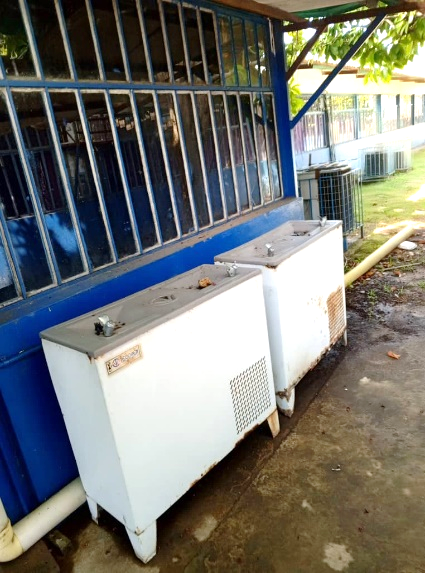 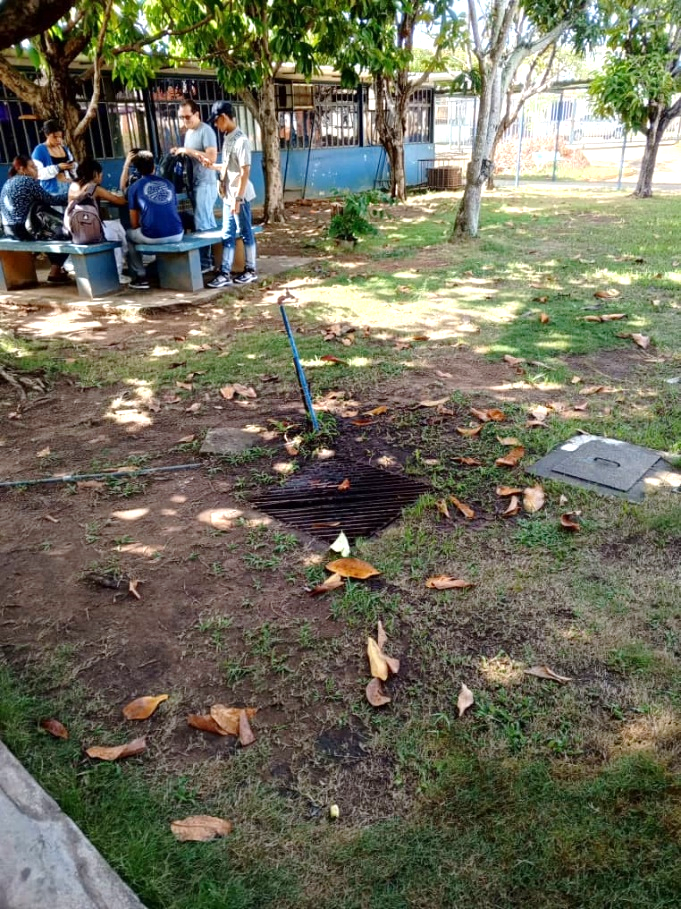 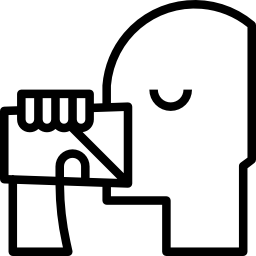 CONSUMO DE AGUA
Bebederos
Tubería
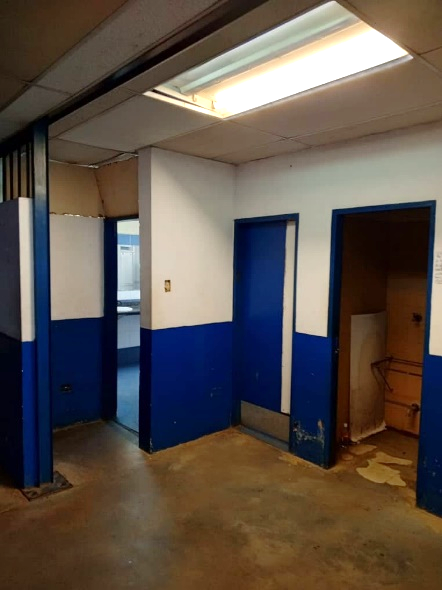 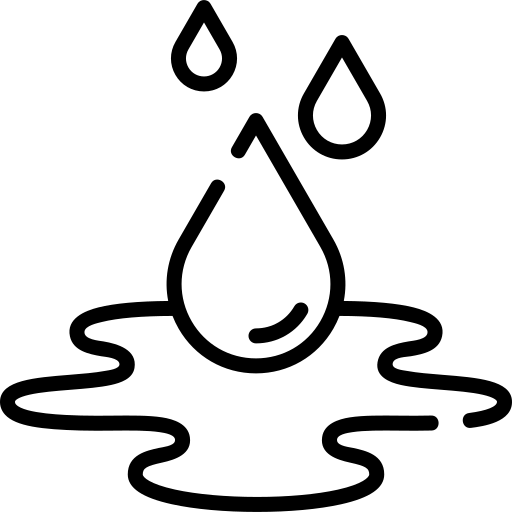 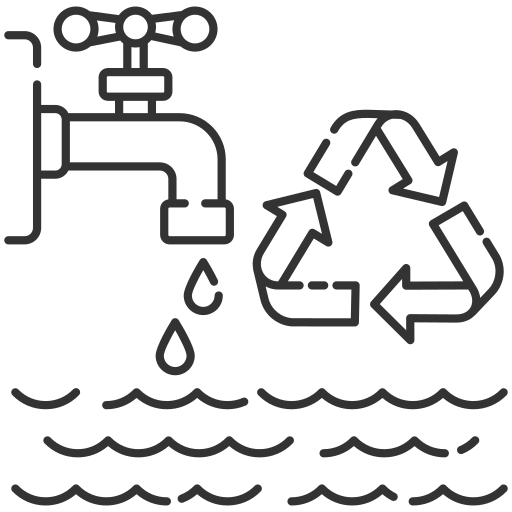 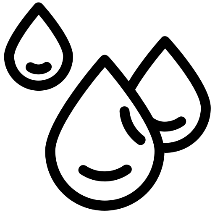 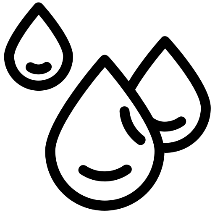 Baños
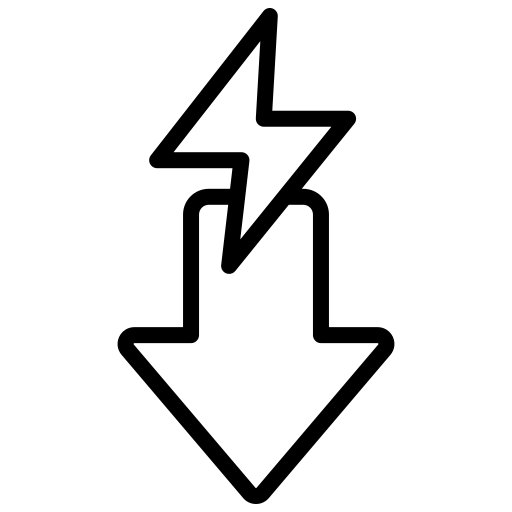 CONSERVACIÓN DE RECURSOS
FOTOS
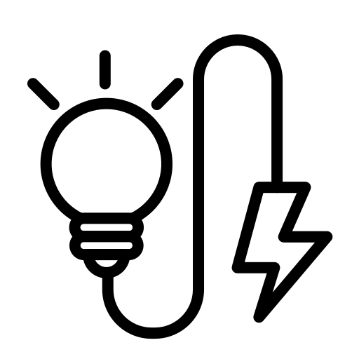 CONSUMO DE ENERGÍA
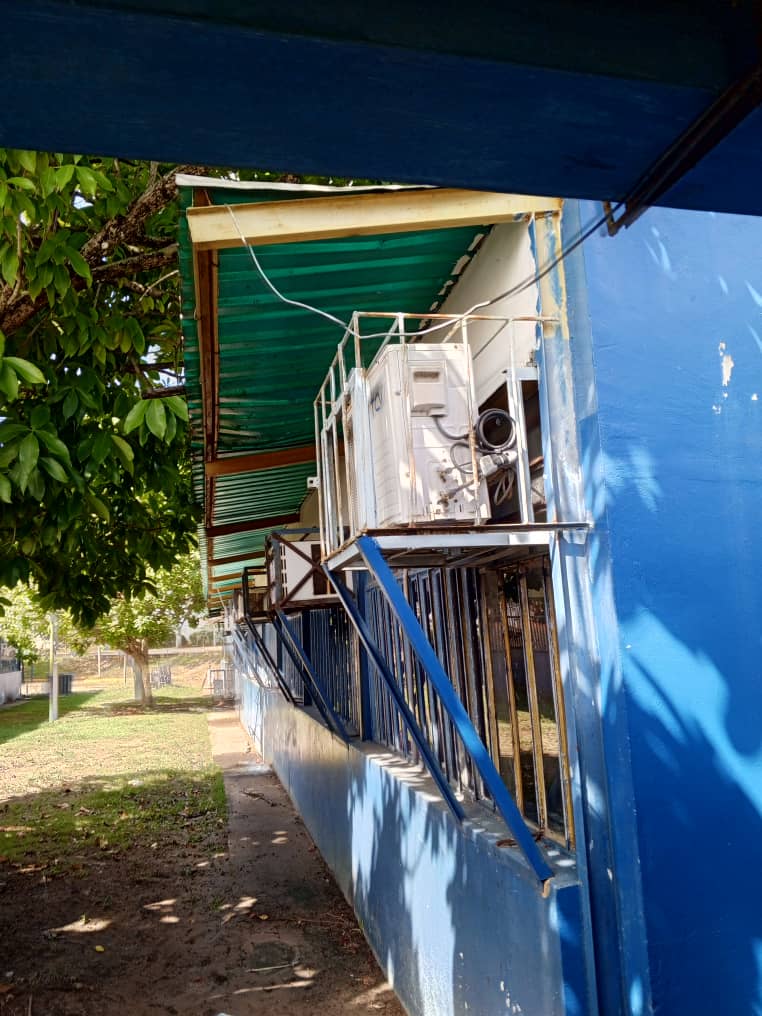 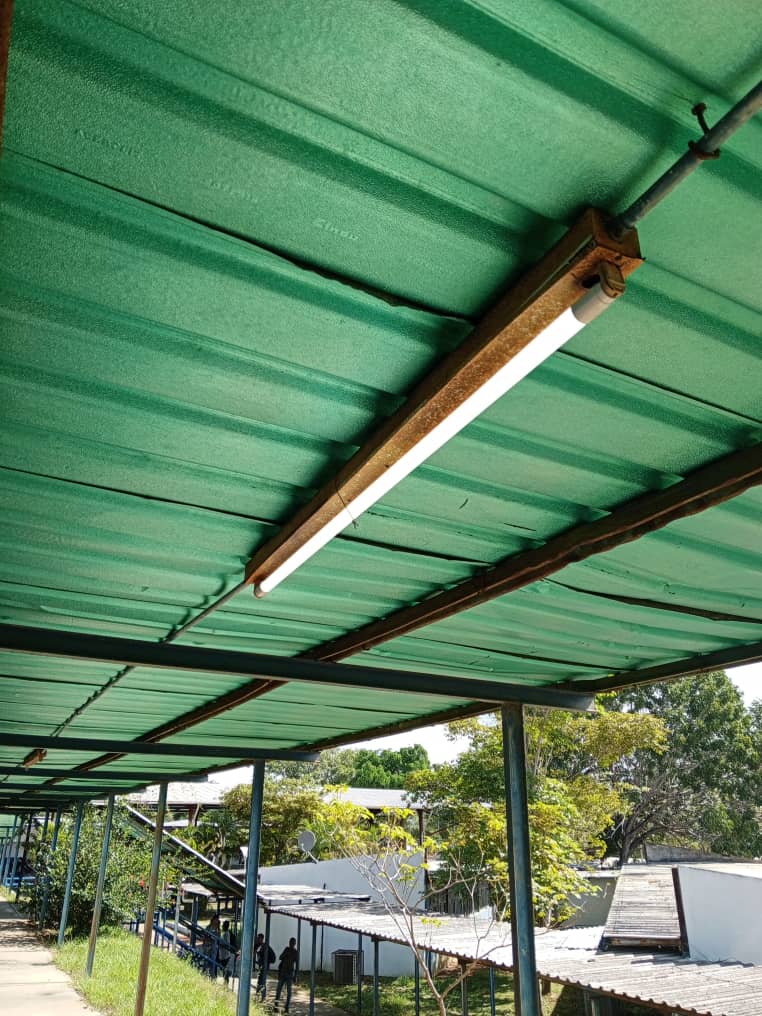 Aires
Luminarias
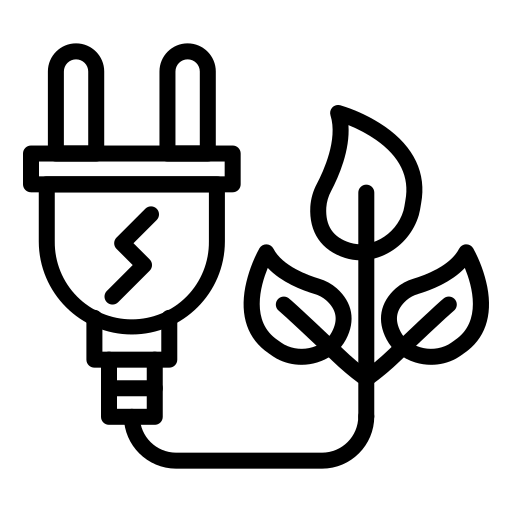 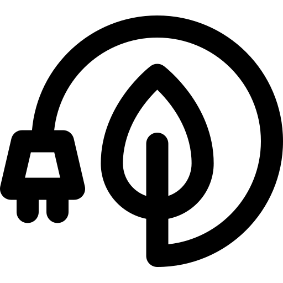 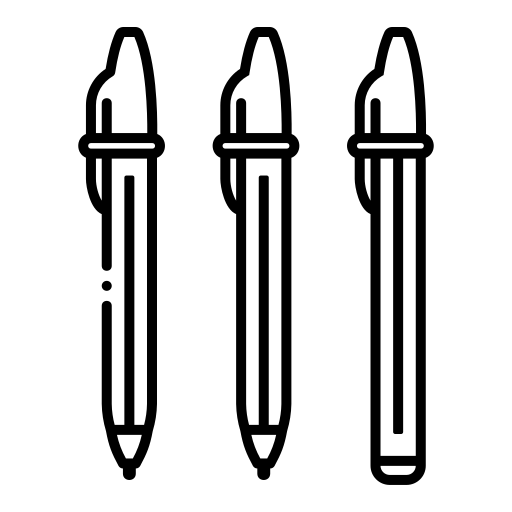 CONSERVACIÓN DE RECURSOS
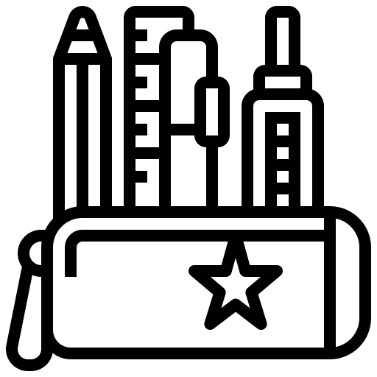 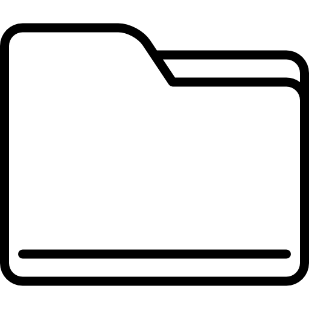 CONSUMO DE MATERIALES
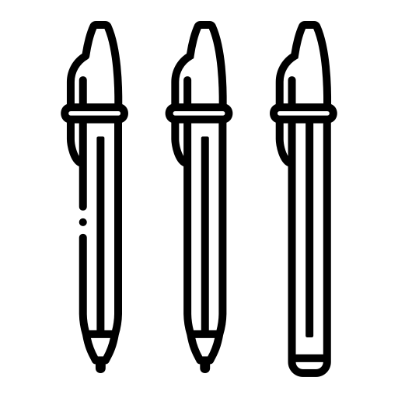 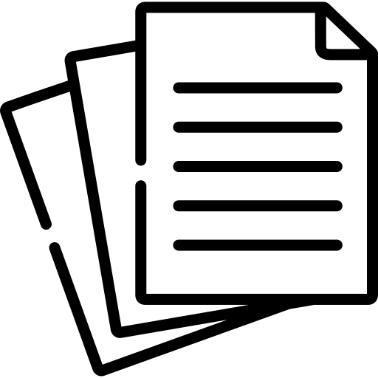 IMPLEMENTACIÓN DE PRACTICAS DE AHORRO
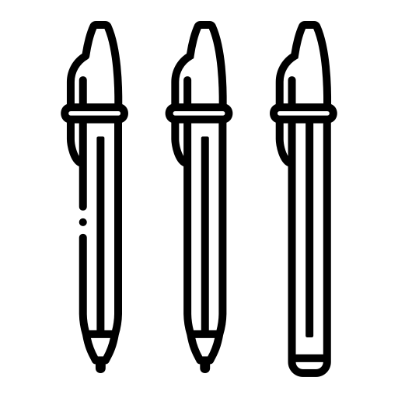 Reducir consumo de bolígrafos
Reducir consumo de agua
-Revisar que las llaves, duchas y tuberías no presenten fugas,
-Si se detecta alguna fuga de agua o algún grifo que gotee avisar al servicio de mantenimiento
-Educar la cultura del ahorro, colocar un sistema de riego adecuado para usar solo lo necesario para evitar el desperdicio de agua.
-Mantenerlos en buen estado.
-Utilizar bolígrafos de buena calidad para que tengan una larga duración.
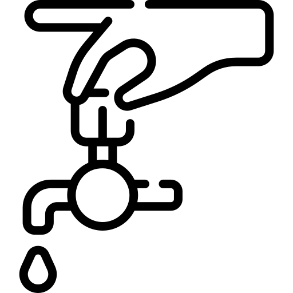 Reducir consumo de energía
Reducir consumo de lápices
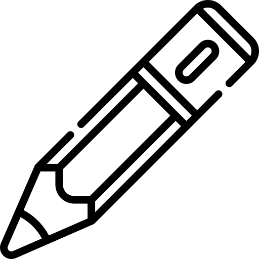 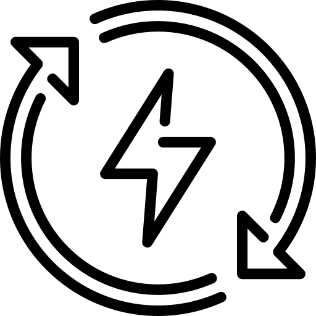 -Usar lápices de buena calidad y que tengan una larga duración
-.Cuidarlos hasta su vida útil.
-Usar bombillos ahorradores que consuman 75% menos de energia.
-Desconectar aparatos que no se esten utilizando, para optimizar el uso del aire acondicionado verificar que las puertas y ventanas cierren bien y limpiar los filtros una vez por semana.
-Apagar la luz cuando las aulas y oficinas esten sin uso.
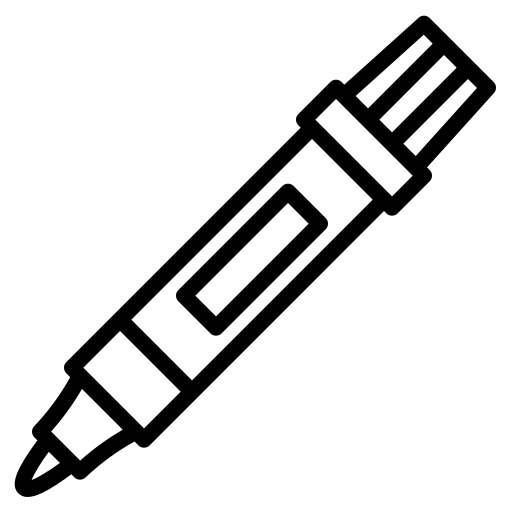 Reducir consumo de papel
Reducir consumo de marcadores
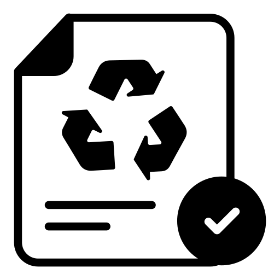 -Evitar imprimir documentos innecesarios.
-Usar hojas reciclables
-Digitalizar documentos.
-Mantenerlos con tapa cerrada.
-Elegir marcadores de buena calidad.
-Utilizarlos hasta su vida útil.
RECURSOS SOLIDOS Y LIQUIDOS
FOTOS
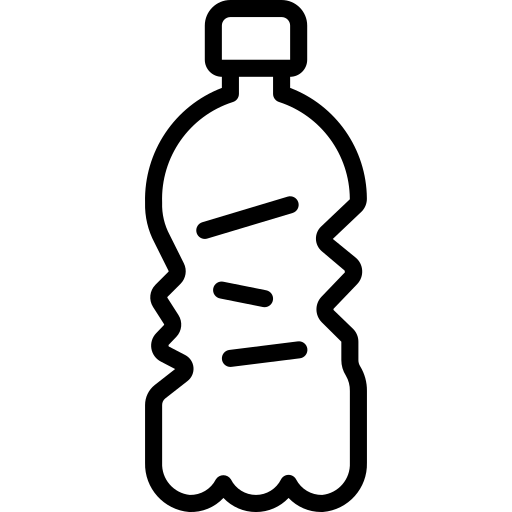 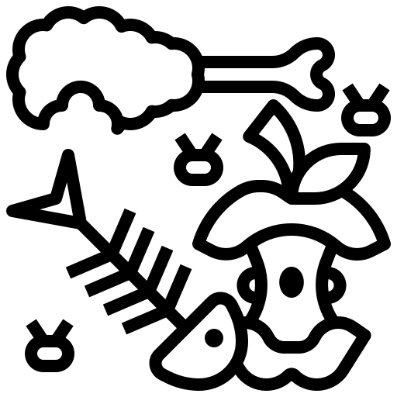 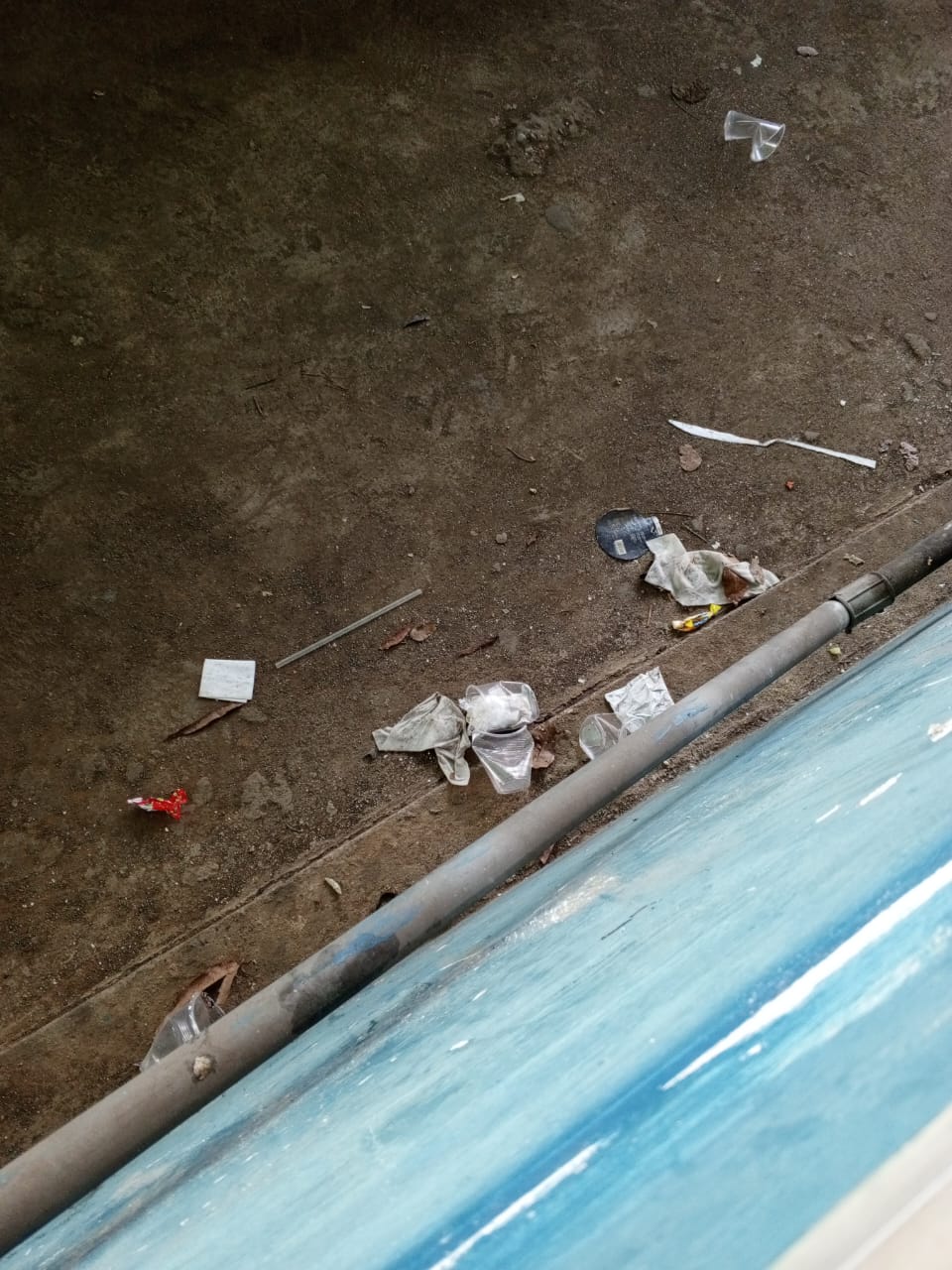 Basura
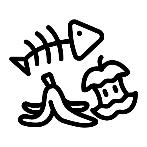 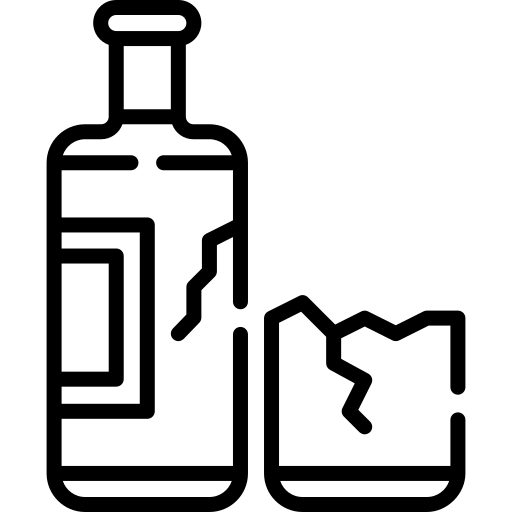 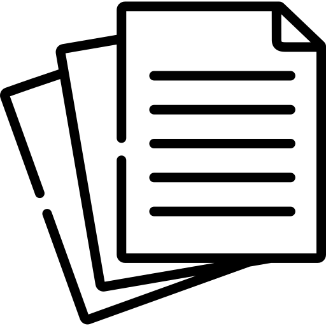 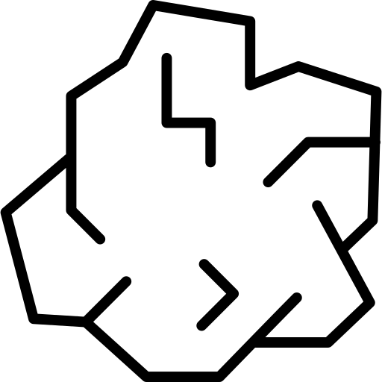 CONCLUSIÓN
El estudio ambiental de la universidad revela la necesidad de optimizar la gestión de recursos y residuos, y mejorar la biodiversidad, aunque el uso actual del agua y la vegetación es aceptable en general. Se identificaron áreas problemáticas como el consumo innecesario de agua y energía, así como el manejo inadecuado de residuos, requiriendo ajustes para lograr una mayor sostenibilidad ambiental.
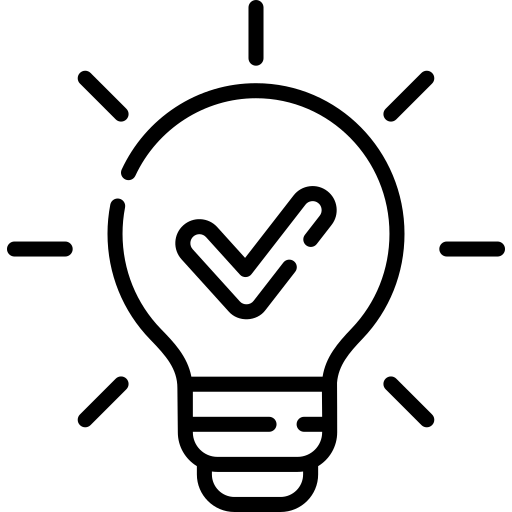 FUENTES CONSULTADAS
Dreyfus A, Wals AEJ, van Weelie D (1999) Biodiversity as a theme for environmental education. En Wals AConsulta: 2024, noviembre)  

(Ed.) Environmental education and biodiversity. IKC Natuurbeher. Nr. 36. Wageningen, Holanda. pp. 35-48.    Consulta: 2024, noviembre)

Dirzo R (1990) La biodiversidad como crisis ecológica actual ¿qué sabemos? Ciencias 4: 48-55.  Consulta: 2024, noviembre)

Autor Desconocidoh (1977) Conservacion de Recursos Naturales (Disponible en: ttps://books.google.es/books?hl=es&lr=&id=0Z_KmG0yOvEC&oi=fnd&pg=PA1&dq=conservacion+de+recursos+naturales&ots=iCr6YFMvsS&sig=SB-JzN0vNi25LJZmKxBfLuJZeG4#v=onepage&q=conservacion%20de%20recursos%20naturales&f=false) Consulta: 2024, noviembre)
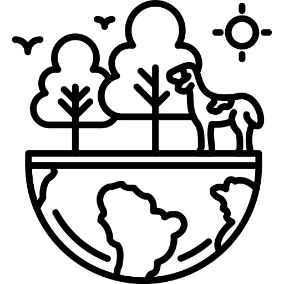 ¡MUCHAS 
GRACIAS!
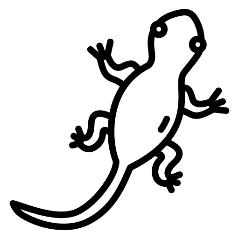 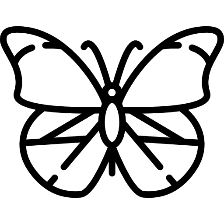 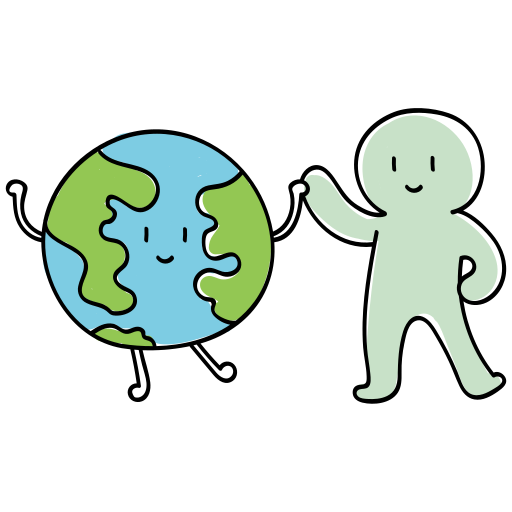 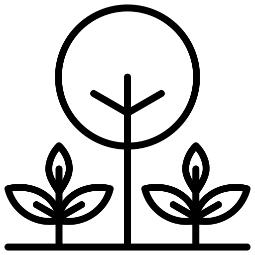 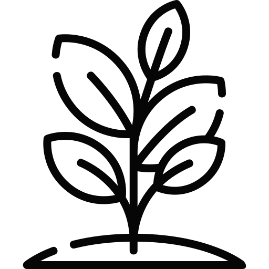 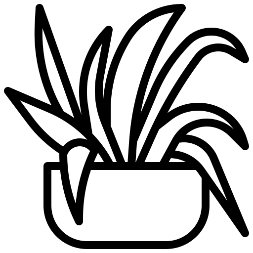 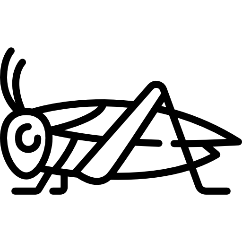